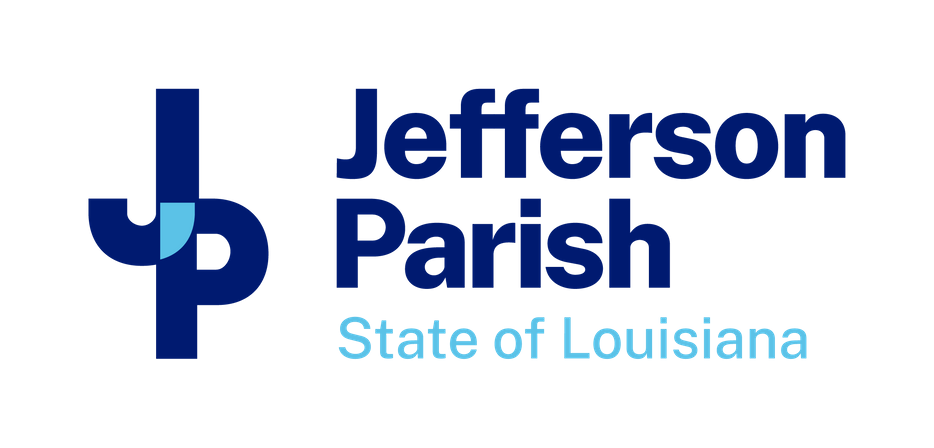 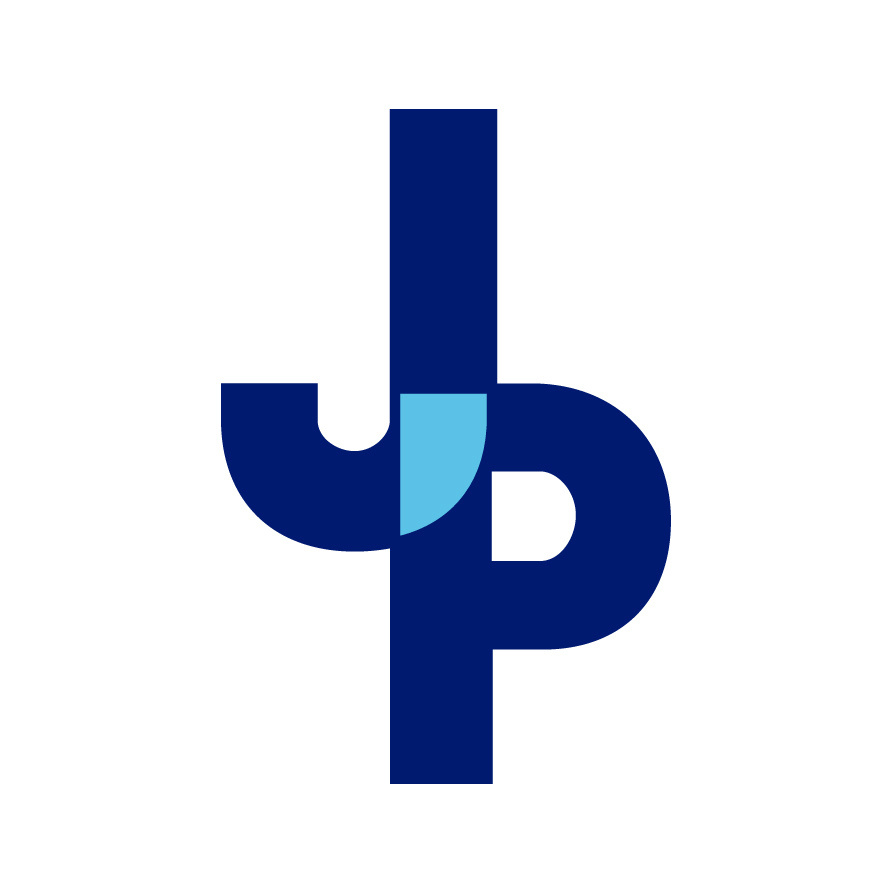 Water / Sewer / Garbage Service / Recycling / Mosquito Control / Recreation Service / 
LADHH Safe Water Fee
 2024 Bill Increase
1
www.JeffParish.net
Water, Sewer, & Garbage Collection Footprint:
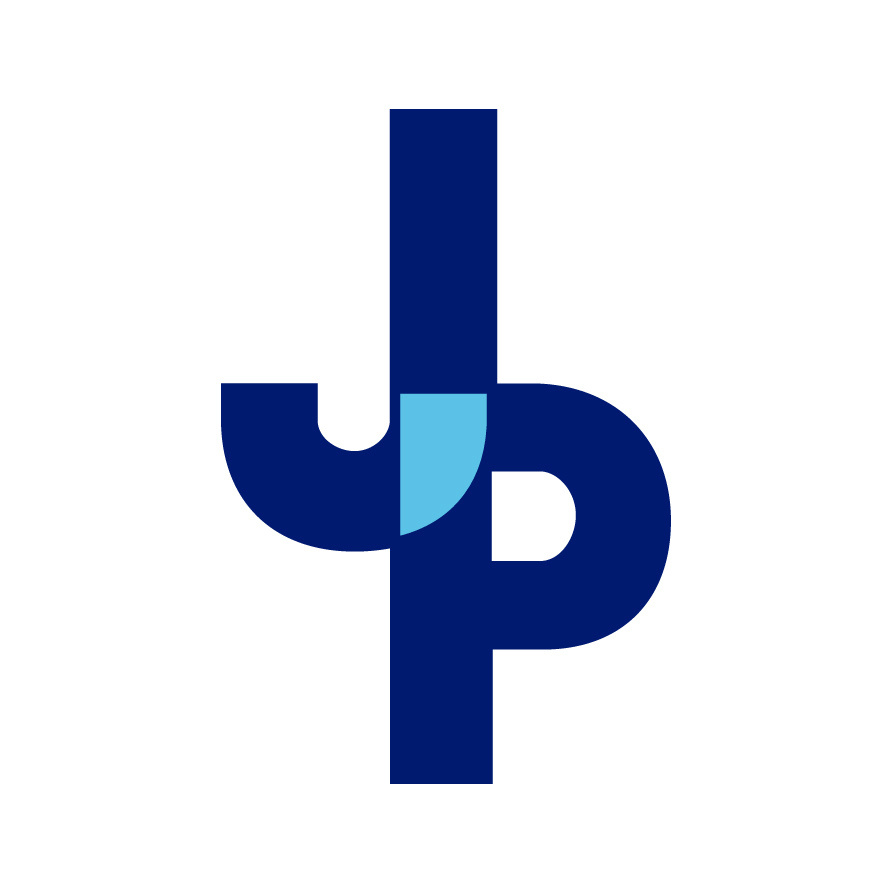 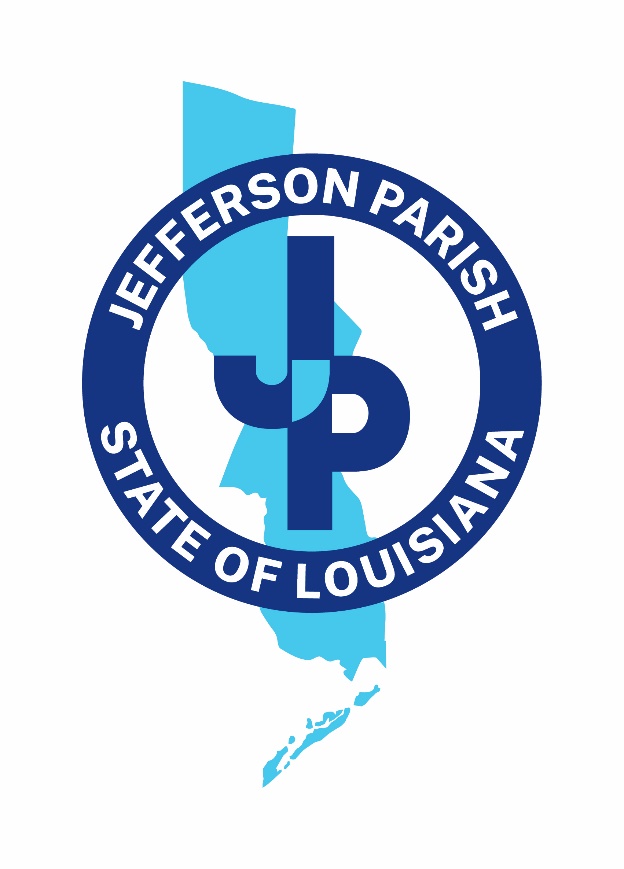 Jefferson Parish provides water services to residents in:

Unincorporated Jefferson Parish 
City of Kenner
City of Harahan
Town of Jean Lafitte
Town of Grand Isle 
City of Gretna (Timberlane Subdivision)
City of Westwego (we sell to them)

Jefferson Parish provides sewer services to residents in:

Unincorporated Jefferson Parish 
Town of Jean Lafitte
City of Gretna (Timberlane Subdivision)

Jefferson Parish provides garbage collection services to residents in:

Unincorporated Jefferson Parish 
Town of Jean Lafitte
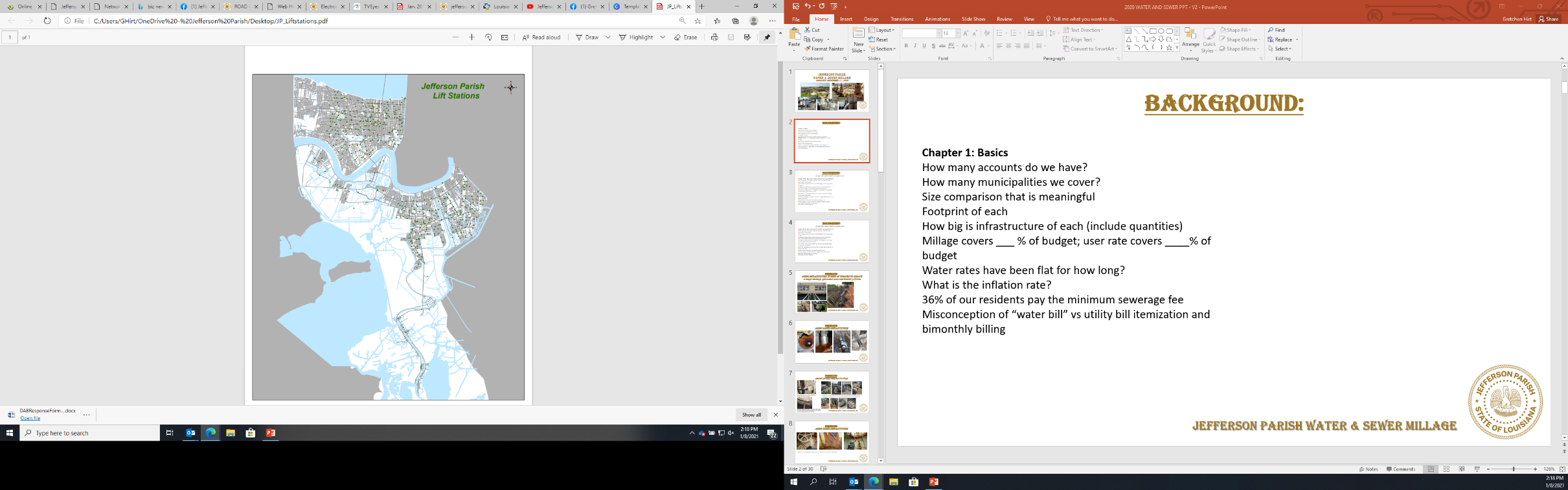 2
www.JeffParish.net
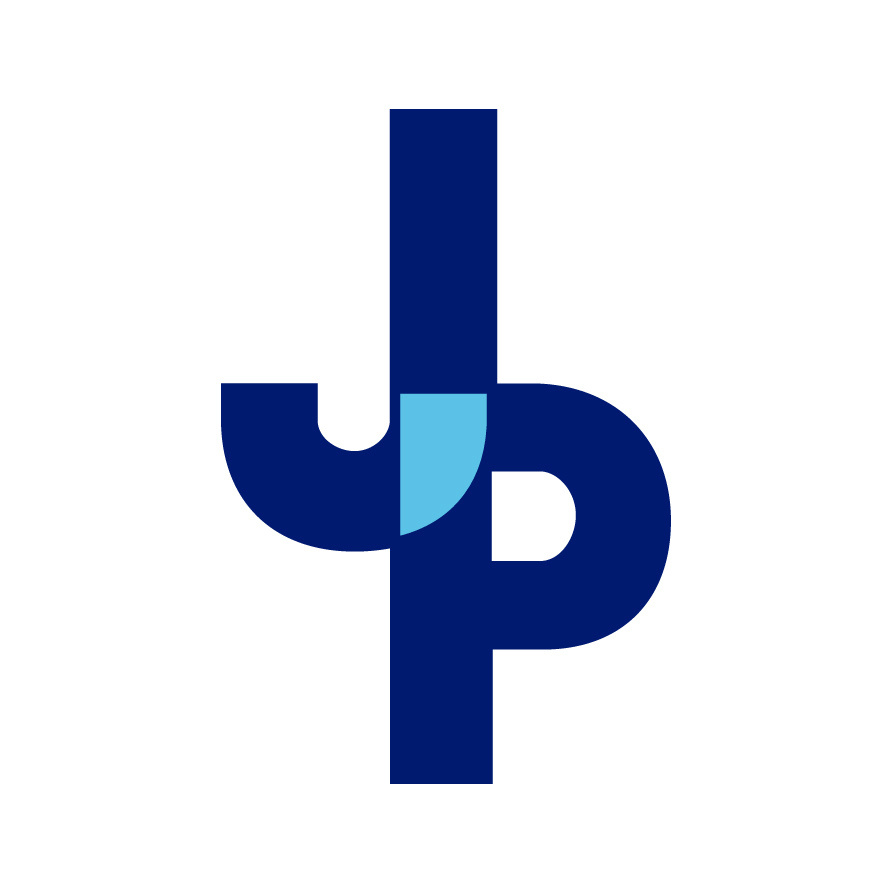 2023 Water Bill (Utility Bill) Breakdown*
*NOTE: Jefferson Parish residents pay every other month (not monthly)
3
www.JeffParish.net
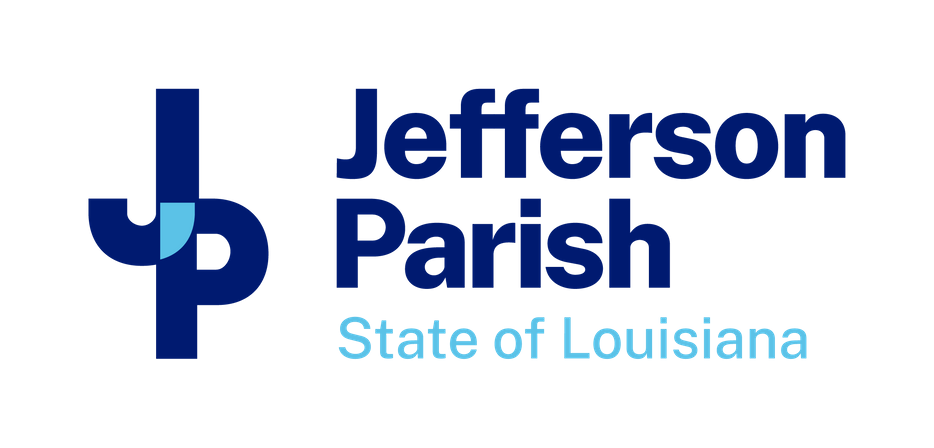 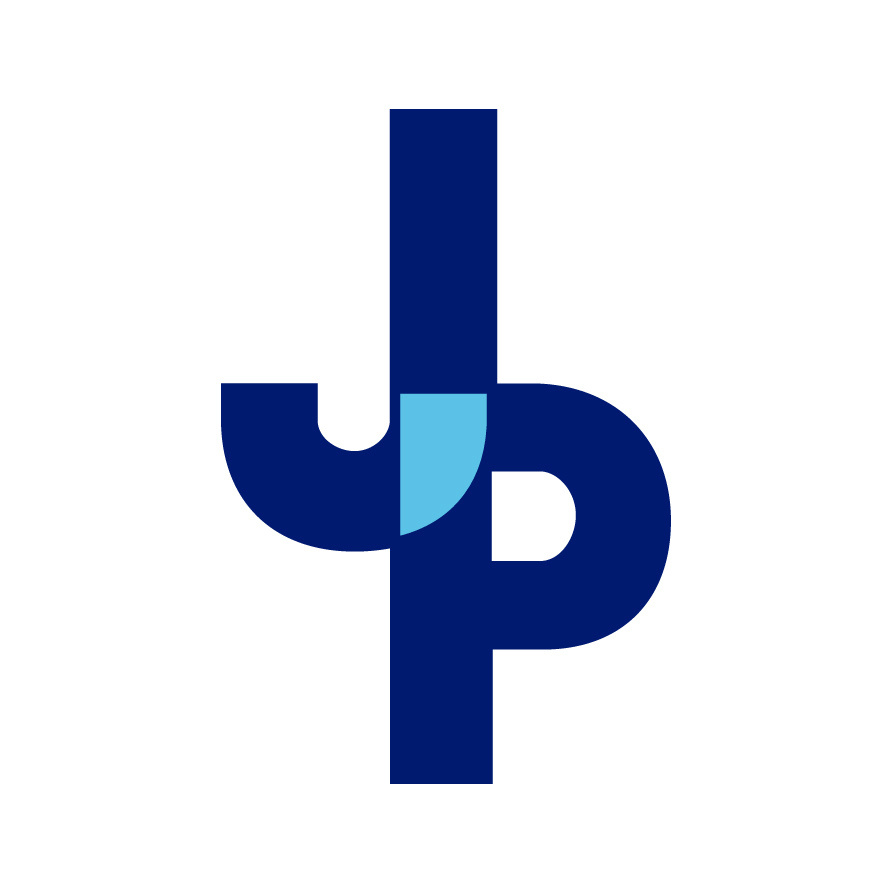 4
www.JeffParish.net
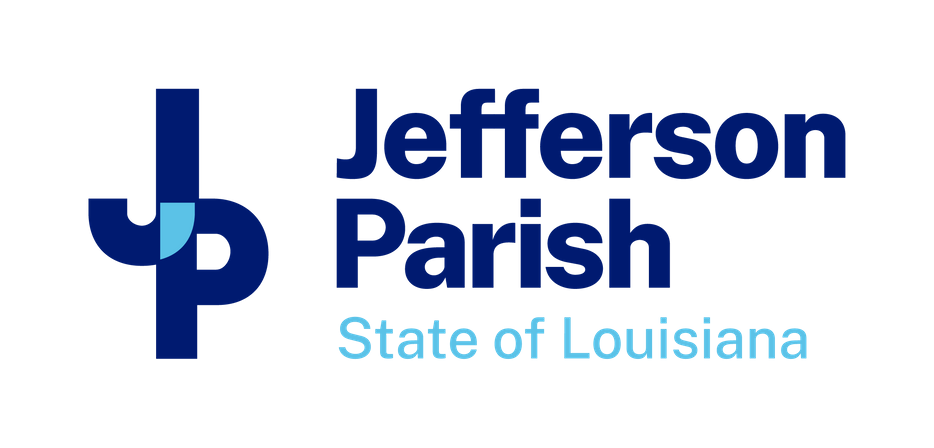 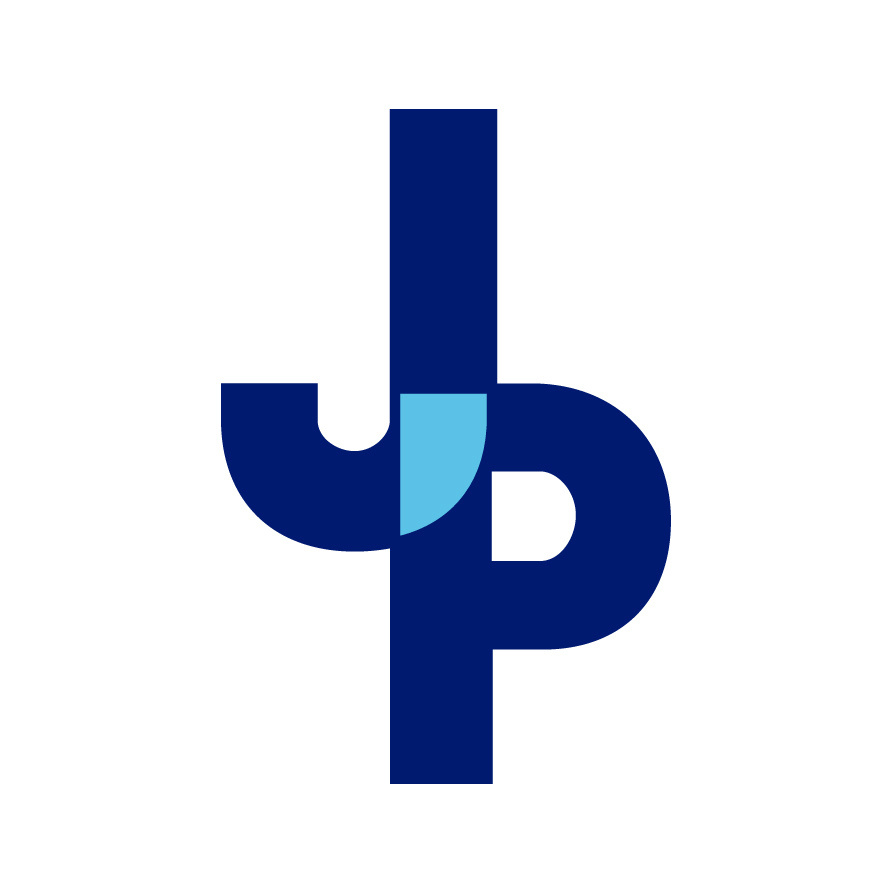 5
www.JeffParish.net
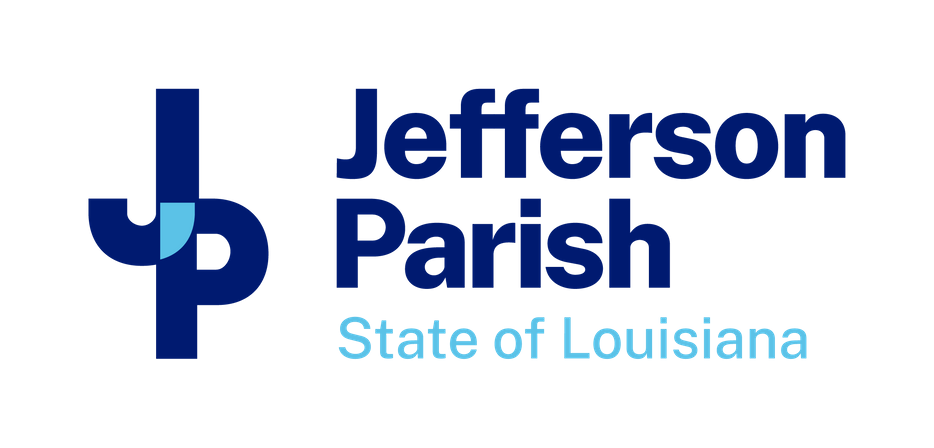 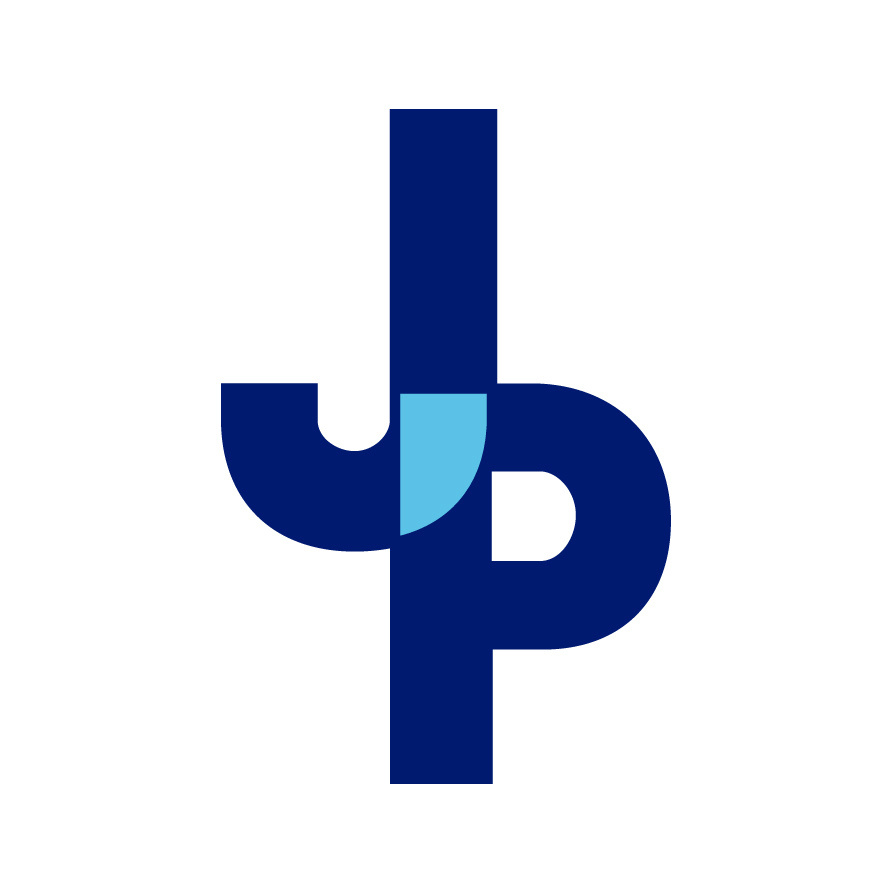 6
www.JeffParish.net
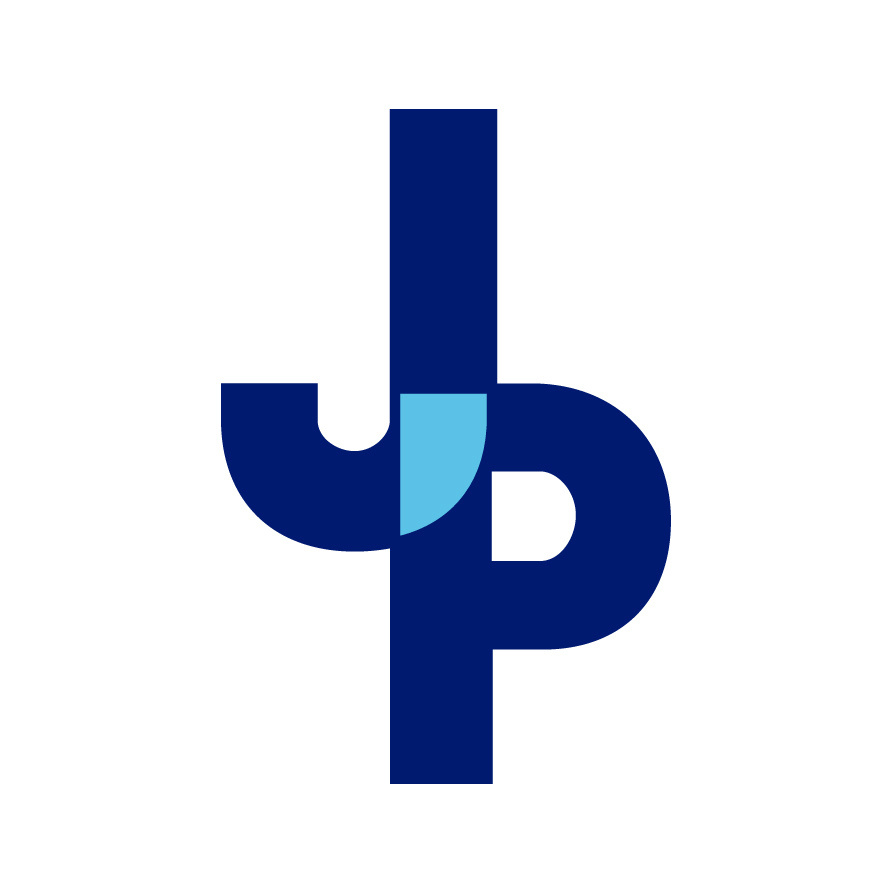 Water Rate Comparison 
(Based on Average Jefferson Parish Customer Usage of 6,200 Gallons/Month)
$59.62
2023
$29.75
2023
$23.68
2024 Increase
$20.05
2023 Increase
$15.90
2022 Increase
7
www.JeffParish.net
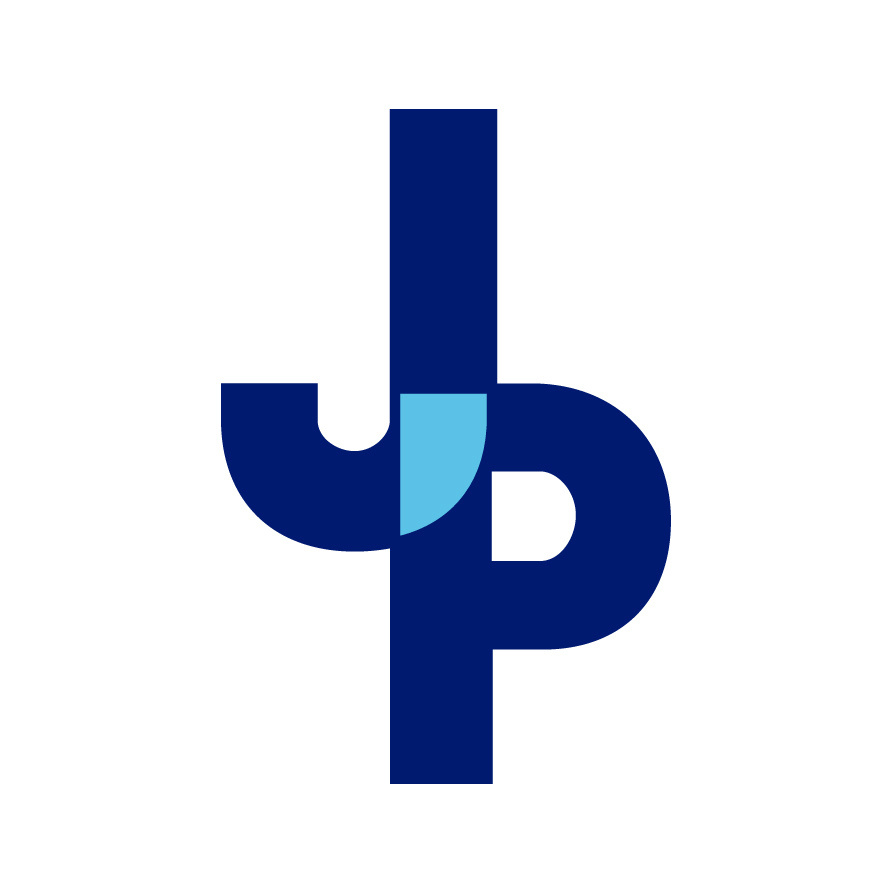 Current Sewer Rate Comparison 
Jefferson Parish vs. New Orleans & Baton Rouge
(Based on Average Jefferson Parish Customer Usage of 6,200 Gallons/Month)
$89.09
2023
$48.06
2023
$24.31
2024 Increase
$19.97
2023 Increase
2022 Increase
8
www.JeffParish.net
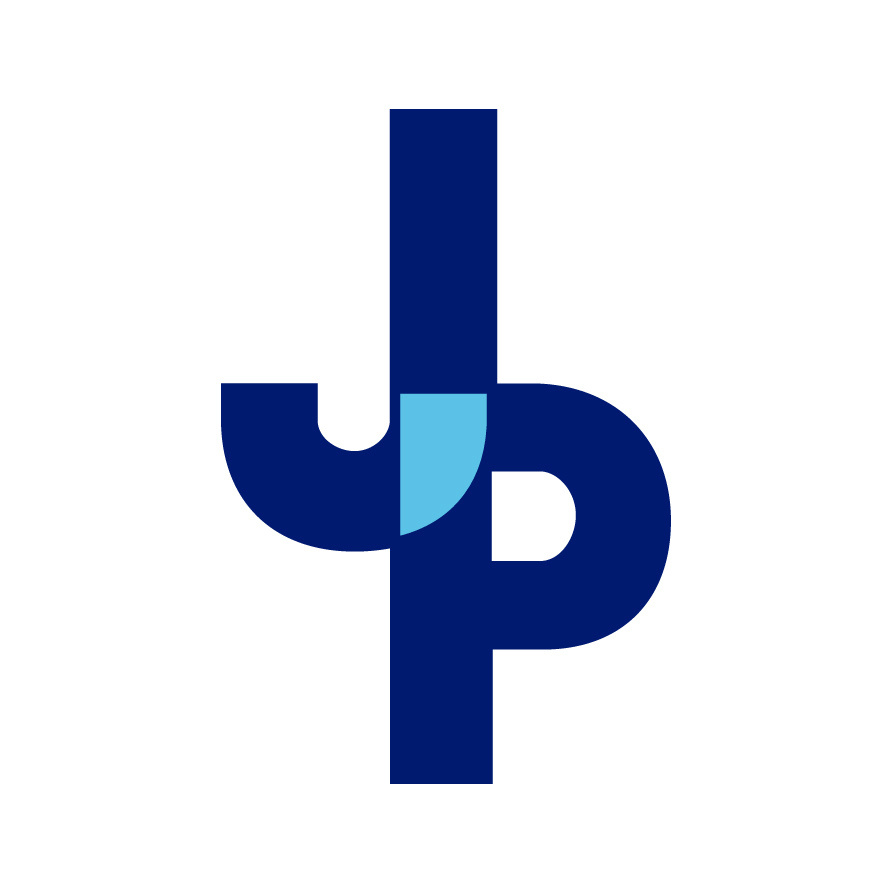 Current Garbage / Recycling Rate Comparison 
Jefferson Parish vs. New Orleans & Baton Rouge
(Based on Residential Monthly Charge)
Jefferson Parish - $25.20 (Includes Twice per Week Garbage Pickup)
Jefferson Parish - $29.69 to $32.67  (Includes Twice per Week Garbage / Once per Week Recycling Pickup)
Baton Rouge (2023) - $35.23  (Includes Twice per Week Garbage / Once per Week Recycling Pickup)
New Orleans (2023) - $24.00  (Includes Once per Week Garbage / Once per Week Recycling Pickup)
9
www.JeffParish.net